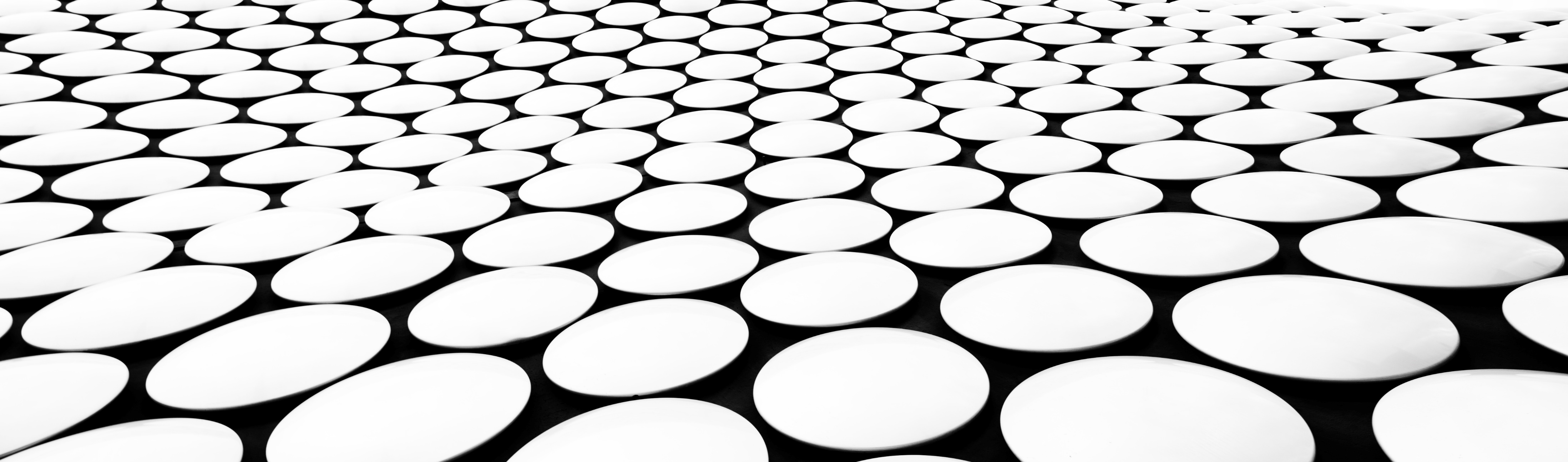 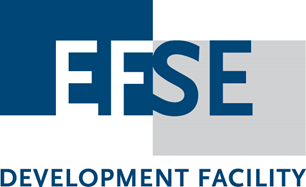 VJEŠTINA UPRAVLJANJA LIČNIM FINANSIJAMA
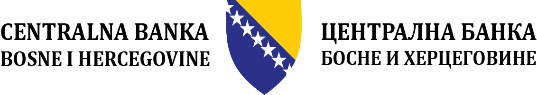 OSNOVNO ŠTO TREBATE ZNATI
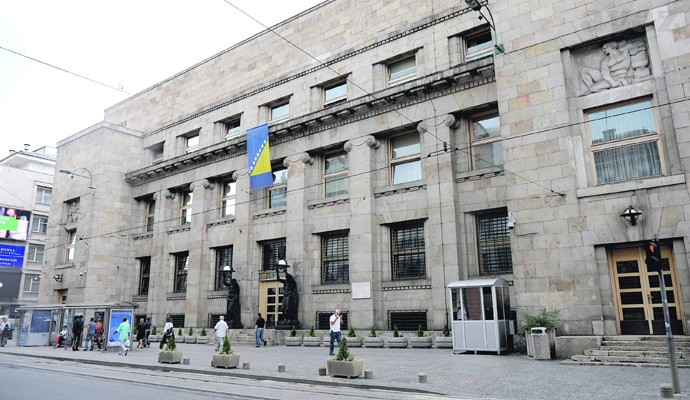 O CENTRALNOJ BANCI BOSNE I HERCEGOVINE
Centralna banka Bosne i Hercegovine je osnovana 20.06.1997. godine Zakonom o Centralnoj banci, Zakon je usvojila Parlamentrana skupština BiH. 
Centralna banka BiH je počela sa radom 11.08.1997. godine. 
Zadatak Centralne banke Bosne i Hercegovine jeste da brine da KM bude stabilna i sigurno sredstvo plaćanja.
Centralna banka BiH obavlja niz važnih funkcija, a one se odnose na monetarnu politiku, upravljanje deviznim rezervama, finansijsku stabilnost, održavanje platnih sistema zemlje, izdavanje novčanica i kovanica BiH, prikupljanje i objava statističkih podataka, međunarodna saradnja, uloga fiskalnog agenta i društveno odgovorna uloga.    
Finansijska edukacija stanovništva je jedna od novijih funkcija Centralne banke Bosne i Hercegovine. 
Za detaljnije informacije o radu i nadležnostima Centralne banke Bosne i Hercegovine posjeti web stranicu www.cbbh.ba.
NOVAC BOSNE I HERCEGOVINE
Novac je sredstvo razmjene, odnosno roba s kojom se može kupiti svaka druga roba. 
Novcem mjerimo vrijednost stvari i usluga, plaćamo, razmjenjujemo, ali i štedimo. 
Valuta Bosne i Hercegovine se zove konvertibilna marka (KM) čija je međunarodna oznaka BAM, a dijeli se na 100 feninga (f). 
O valuti Bosne i Hercegovine brine Centralna banka Bosne i Hercegovine koja je osnovana 20.06.1997. godine Zakonom o Centralnoj banci, a počela je sa radom 11.08.1997. godine.
Da ti objasni pojmove neophodne za pravilno vođenje ličnog budžeta i upravljanje ličnim finansijama
Da doprinese i motivira odgovornijem pristupu u vođenju ličnih finansija
Da promovira važnost finansijske pismenosti
Finansijskom edukacijom se stiču znanja i vještine odgovornog upravljanja novcem.
FINANSIJSKA EDUKACIJA O VJEŠTINI UPRAVLJANJA LIČNIM FINANSIJAMA IMA ZA CILJ....
UPRAVLJANJE LIČNIM BUDŽETOM?
Ukratko....
Budžet  je skup svih naših prihoda i rashoda tokom određenog perioda
 Evidencija prihoda i rashoda je osnov uvida u vlastito finansijsko stanje
 Ako ne vodimo evidenciju, onda teško imamo uvid u pogrešne korake i moguće bolje prakse
 Budžet se vodi na dnevnom, mjesečnom ili godišnjem  nivou
 Postavljanje ciljeva, projiciranje zadataka je VAŽNO!
KAKO VODITI BUDŽET?
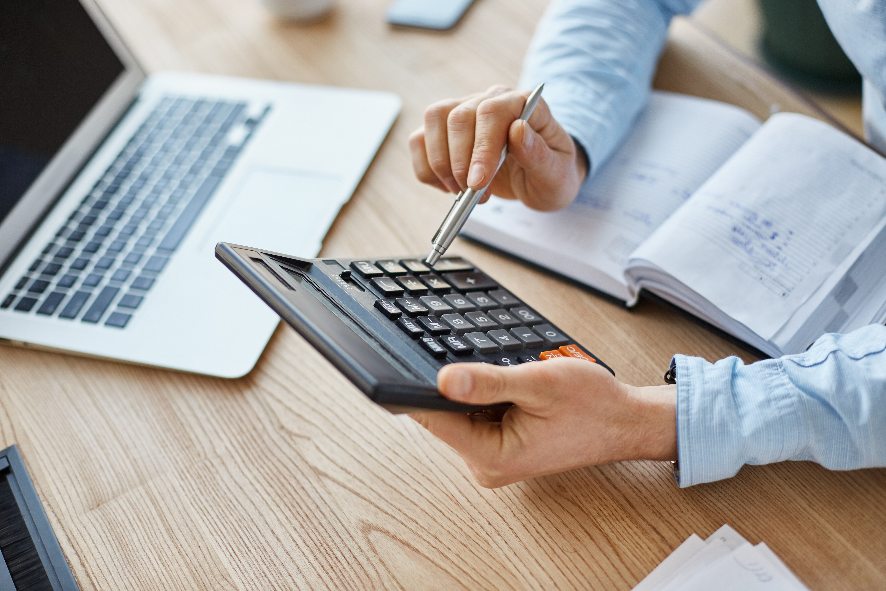 Važno je znati da postoji mnoštvo korisnih alata koji nam mogu pomoći:
Sveska
Plava koverta
Excel tabela
Quicken
Dostupne online aplikacije
ZA POČETAK POKUŠAJ...
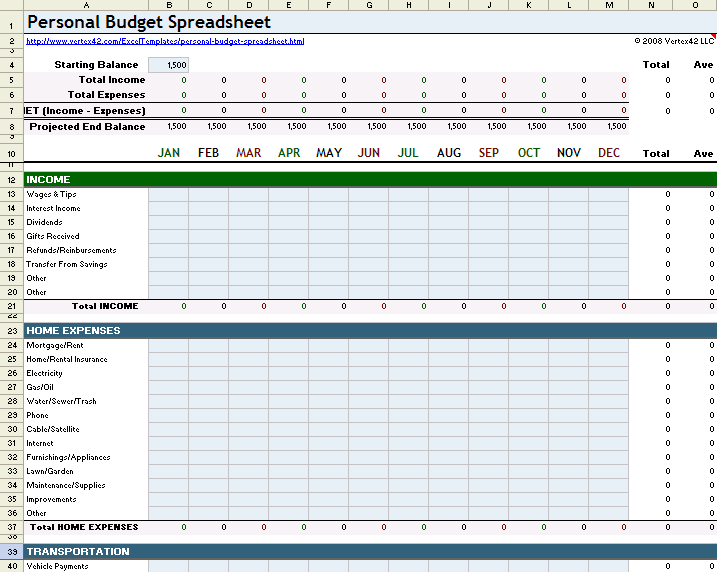 Napraviti svoju evidenciju ličnih primanja (džeparac, stipendija)
Napraviti svoju evidenciju ličnih troškova (mjesečna karta za javni prevoz, lična higijena, kupovina odjeće i obuće, pohađanje kursa stranog jezika, kupovina poklona za rođendan, ekskurzija i slično)
Napiši očekivane troškove 
Budi iskren/a u evidentiranju, jer ćeš samo tako znati koliko ti je potrebno novaca i da ne smiješ potrošiti više nego što piše, pa ćeš ubuduće moći rasporediti novac prema važnosti.
PRIMJER BUDŽETA
VAŽNO JE SVE PRIHODE I RASHODE IMATI U VIDU
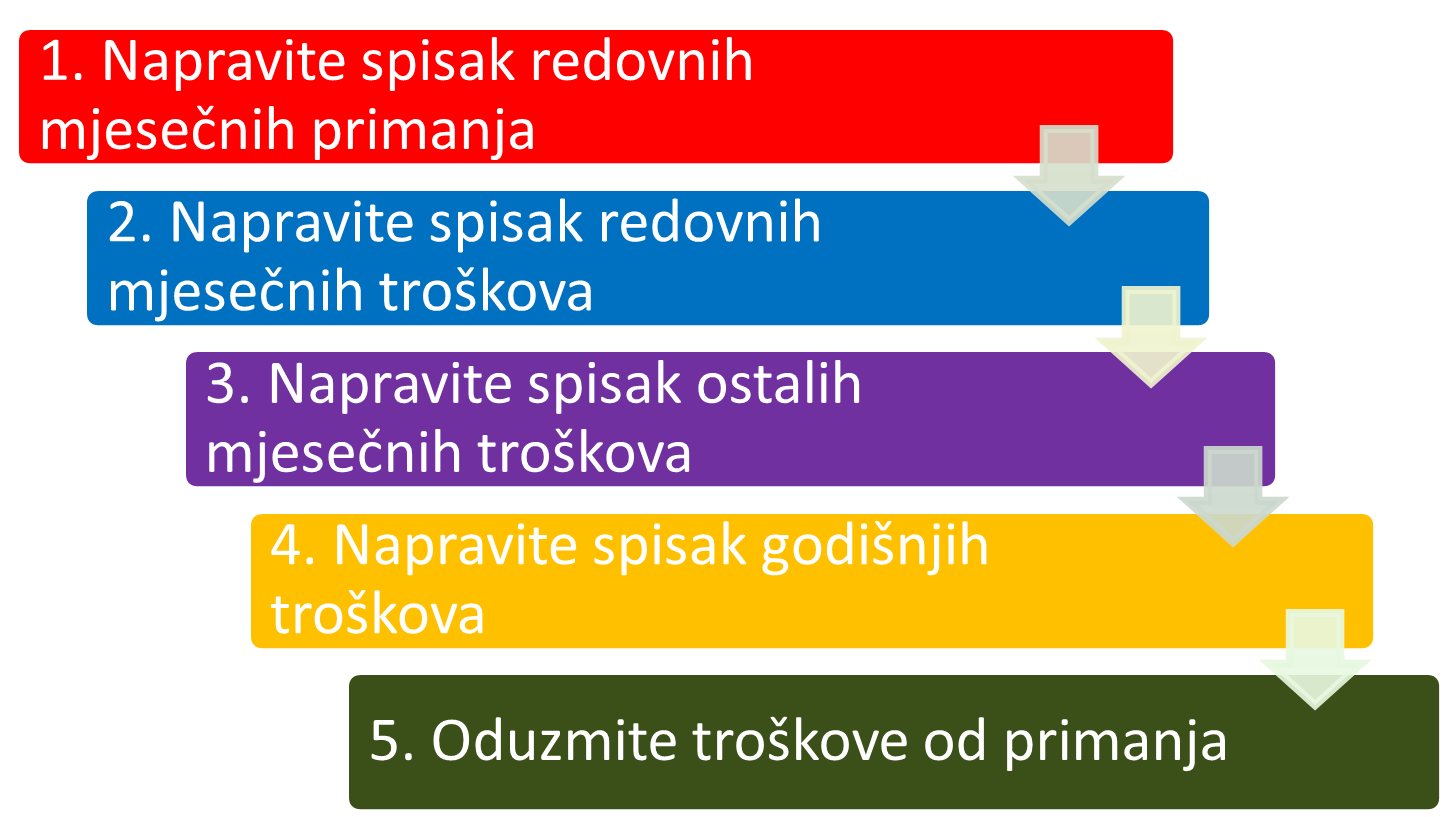 KORAK PO KORAK..DO LIČNOG BUDŽETA
lični budŽet JE PRAKTIČNA POMOĆ DA BUDEMO ODGOVORNIJI U FINANSIJSKOM PONAŠANJU
ZAŠTO SU CILJEVI VAŽNI?
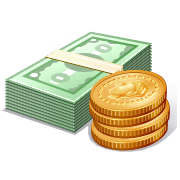 Postavljanje jasnih i realnih ciljeva dobijate motiv da mijenjate navike i nastojite ih realizirati 
Ciljevi daju motivaciju da se odgovornije odnosimo prema novcu, uče nas prioritetima u potrošnji
Dobro je definirati kratkoročne, srednjoročne i dugoročne ciljeve
Ciljevi treba da prate finansijske mogućnosti i životne potrebe
ŠTA MOŽE BITI CILJ?
KAKO OSTVARITI CILJEVE, OSIM ŠTO SAM IH DEFINIRAO/LA?
Budžet možemo povećati na dva načina:
POVEĆANJEM PRIHODA
SMANJENJEM TROŠKOVA
UMANJENJE TROŠKOVA – LAKO PRIMJENJIV PRIMJER
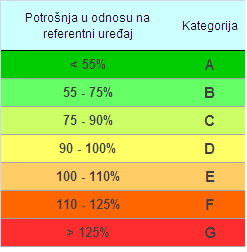 Kućanski aparati energetskog razreda A troše 40% manje energije od istih uređaja D razreda (postoji 7 razreda)
NAČINI POVEĆANJA PRIHODA
Povremeni ugovori
Sticanje novih znanja i vještina 
Unovčavanje hobija
Prodaja nepotrebne imovine
Ulaganja u obrte/biznise
Iznajmljivanje stambenih prostora
Korištenje povoljnijih usluga
POVEĆANJE PRIHODA
NAČINI SMANJENJA TROŠKOVA
Promijeniti i „prevariti” navike...
Informirati se o ponudama i povoljnosti usluga na tržištu
Stalno imati na umu cilj koji želite postići
Ne podleći moći marketinga „mora se imati“
Pratiti prodajne akcije trgovaca kako bi željeni proizvod bio dostupan po povoljnijoj cijeni 
Za svaki trošak treba planirati iznos i pridržavati se plana
Razmotriti načine uštede za svaku stavku troškova
Izazivati sebe sa novim ciljevima i zadacima
SMANJENJE TROŠKOVA
Zaključak:
Nijedna odluka, a pogotovo finansijska, se ne donosi na brzinu.
VRSTE CILJEVA
KADA SAGLEDAMO LIČNE FINANSIJE, ONDA I VIDIMO MOGUĆNOSTI UŠTEDE
VAŽNO JE PONAŠATI SE ODGOVORNO  PREMA NOVCU
Počnite odvajati dio novca za štednju. Simbolični koraci su važni i motivirajući, pa i iznos odvojenog novca  može biti simboličan;
Vođenje ličnog budžeta i odgovoran pristup finansijama je navika koja se gradi; 
Navikom uspostavljate praksu koja vas u budućnosti štiti od nepredviđenih situacija;
 „Sitniš” možda često smeta po džepovima, ali je i prilika za „opipljivu” štednju;
Da li je korištenje automobila uvijek neophodno? Bicikl ili javni prevoz mogu biti korisne i štedljive zamjene;
Ne kupujte stvari koje vam nisu potrebne  ili sačekajte period sniženja.
Impulsivna kupnja je neprijatelj vašeg budžeta
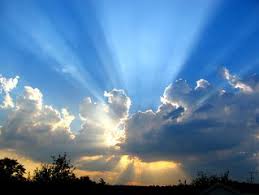 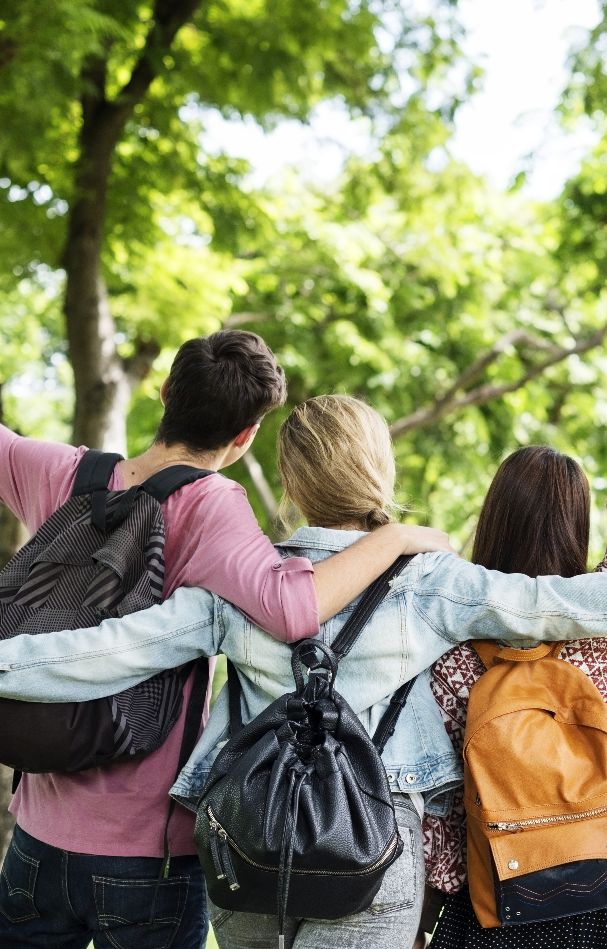 A kad uštedim, šta i kako dalje?
Pametno potroši
Poštuj ono što pokazuje kućni budžet 
Uloži u obrazovanje i vještine
Prisjeti se da je štednja proces koji traži vrijeme, te se odgovornije odnosi prema potrošnji
Investiraj
Uloži i potencijalno povećaj ušteđevinu
Čestitaj sebi, jer si izgradio/la korisnu i važnu naviku
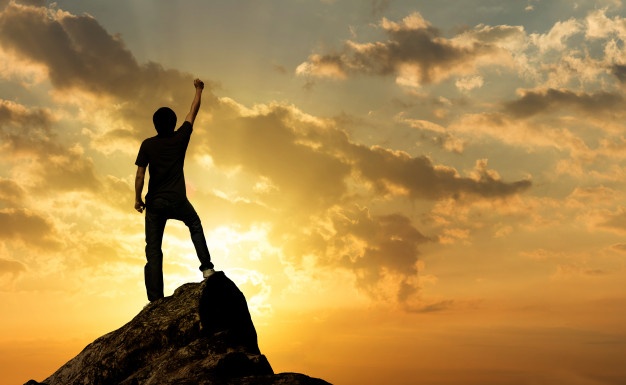 Važno je da odluku prati
Šta je potrebno za postizanje ciljeva?

Vaša odluka da želite promjene na planu ličnih finansija je početak rješenja 
(Vjerovatno) je potrebno krenuti u promjenu stila života
Postavljanje realnih ciljeva
Pažljivo planiranje
Disciplina
Navika štednje u skladu sa finansijskim mogućnostima
Pametno zaduživanje
Poboljšane kvalifikacije i vještine 
Upornost
Malo o vama...
Hajde da čujemo o vašim finansijskim navikama?
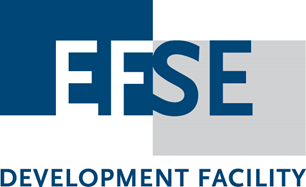 HVALA NA PAŽNJI !
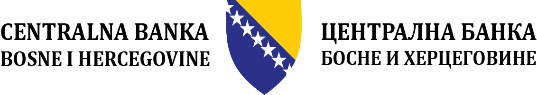